Урок литературного чтения2 класс
Тема: «Знакомство с творчеством Астрид Линдгрен и ее новой сказочной повестью 
«Малыш и Карлсон, который живет на крыше». Части 1-2.»
Никитина Светлана Викторовна
 МБОУ «Школа №1» 
г. Тарко-Сале
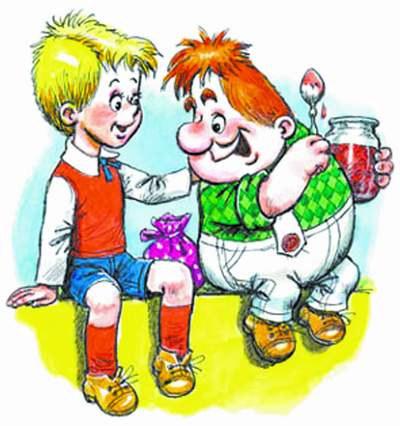 - Давай знакомиться!
«Малыш и Карлсон, который живет на крыше»
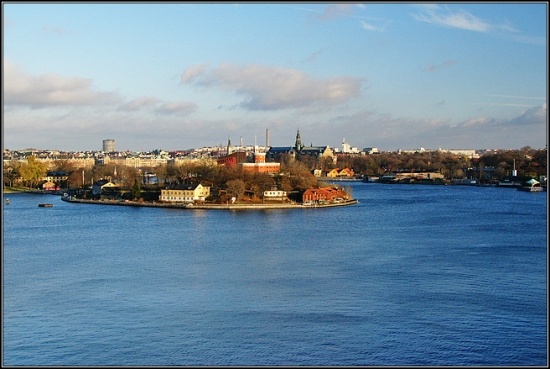 Стокгольм - один из самых крупных скандинавских городов, раскинувшийся на островах у побережья Балтийского моря. Стокгольм называют "Красавцем на воде".
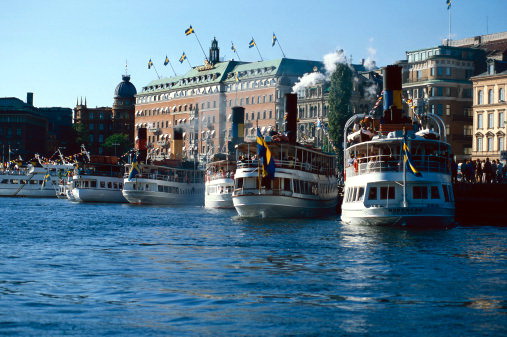 Ведь он  расположен на 14 островах, связанных между собой мостами. Здесь везде  вода и поэтому летом город утопает в зелени.
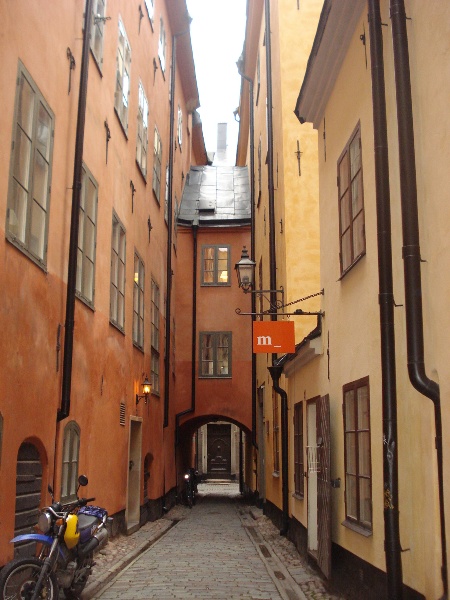 В Стокгольме проживает около 1.6 млн чел. Несмотря на это, 
улицы и парки города удивительно чистые.
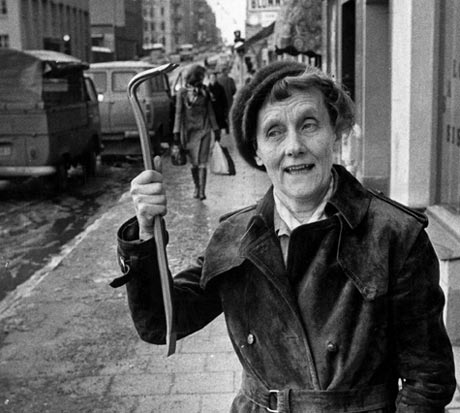 В самом центре Стокгольма на острове Юргоден находится детский музей сказок. На большой поляне расположен «городок», в котором живут такие герои, как Пеппи длинный чулок, Карлсон, Рони, Эмили и другие.
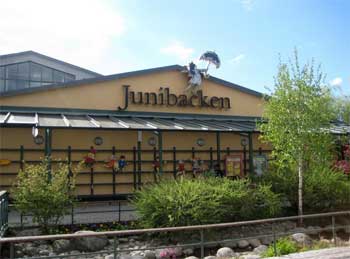 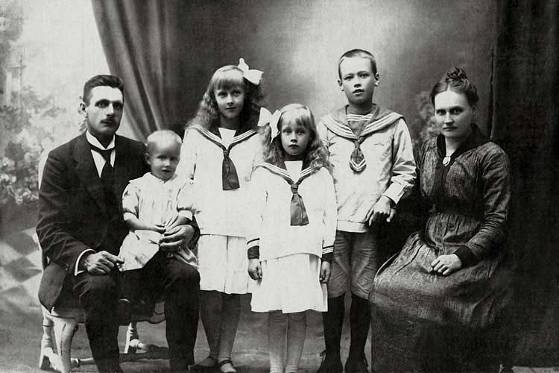 Астрид Линдгрен родилась 14 ноября 1907 года в южной Швеции, в небольшом городке Виммербю, в фермерской семье. Она была вторым ребёнком. В семье росло трое сестёр — Астрид, Стина и Ингегерд, и брат Гуннар.
«Пеппи 
Длинный чулок»
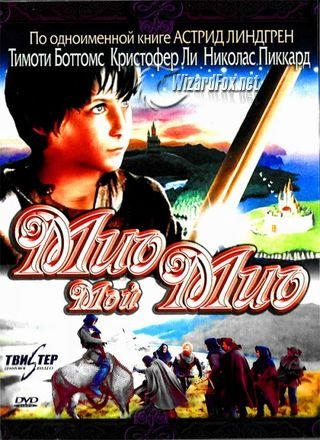 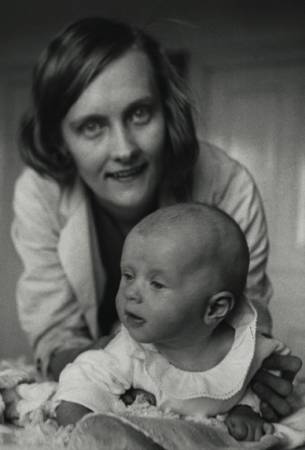 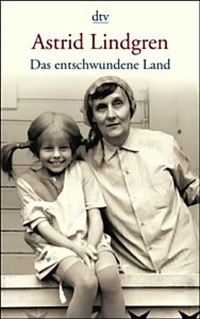 «Мио, мой Мио!»
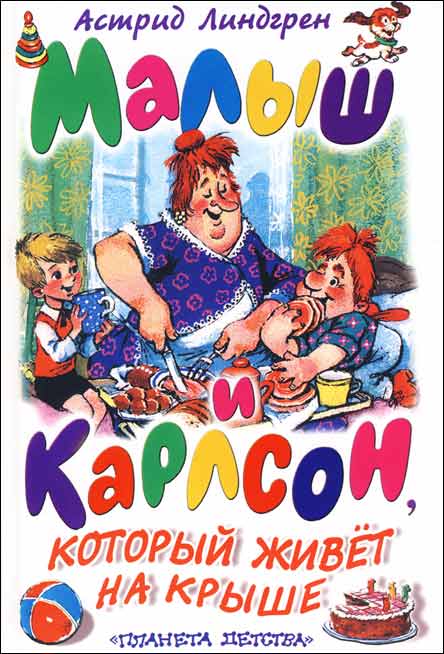 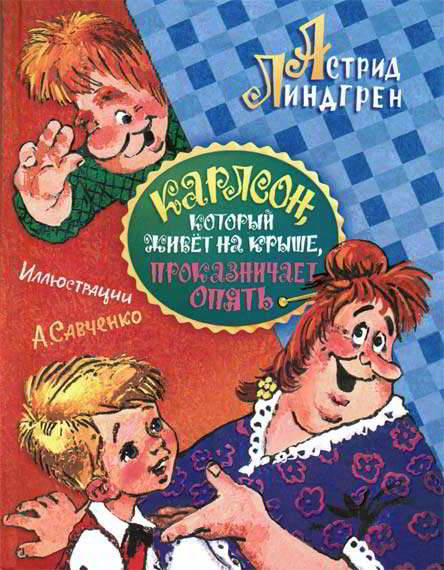 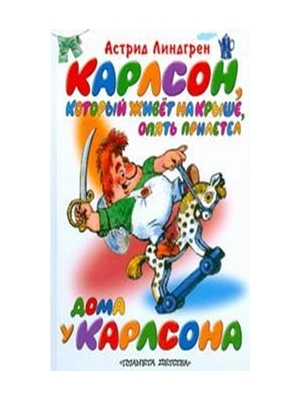 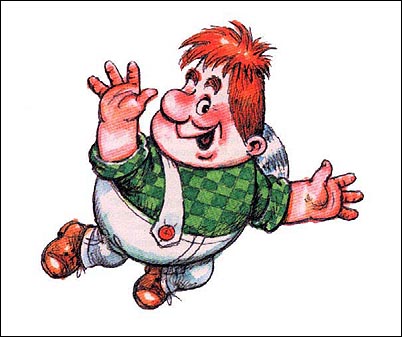 Физкультминутка.
Поскачите, попляшите 
Поскачите, попляшите, 
Сядьте тихо, полежите.
Поднимитесь, распрямитесь,
Потянитесь и согнитесь.
Встаньте прямо, улыбайтесь,
Быть хорошими старайтесь!
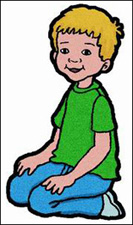 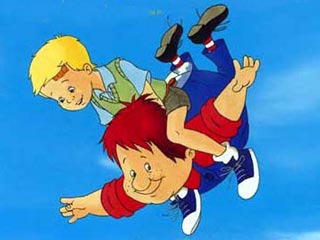 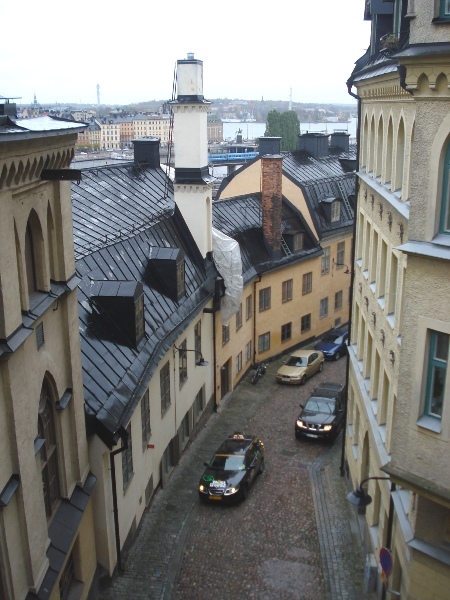 А это вид домов сверху.
Может, где-то здесь домик 
Карлсона?
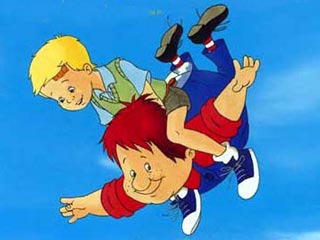 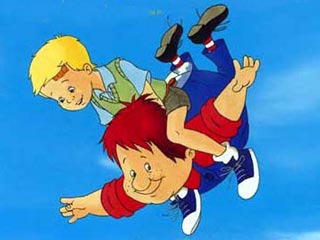 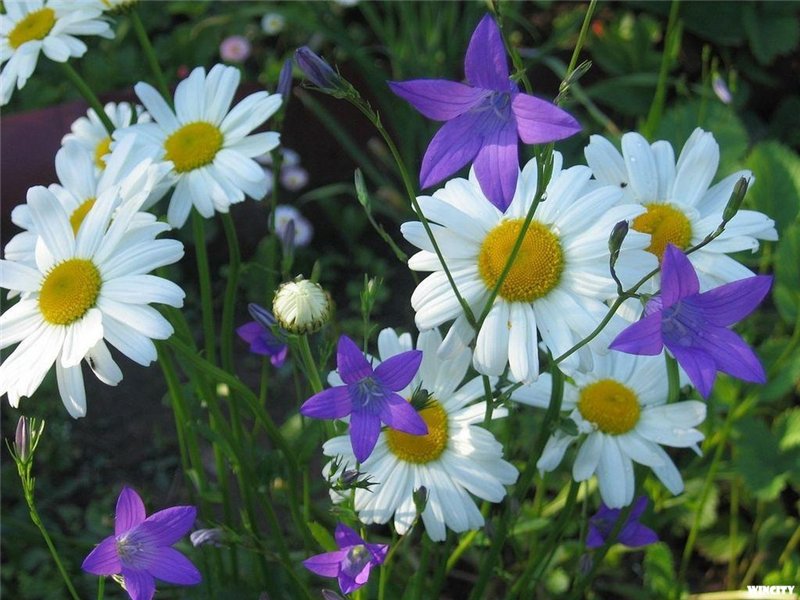 «… Всё это было именно так, 
и я готова в этом присягнуть – 
на книге о Пеппи»…
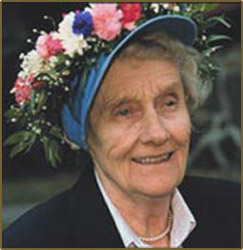 Домашнее задание:
Нарисуйте Карлсона в своем домике таким, каким вы его представили после чтения
 1 и 2 частей сказочной повести.
Информационные ресурсы:
http://science.compulenta.ru/436328/
http://sjaguar.livejournal.com/61762.html
http://www.bookland.ru/catalog1071783.htm
 shop.avanta.ru
 dina-snork.narod.ru
 http://euguide.ru/39.html
 planeta.rambler.ru 
 http://mycityua.com/articles/interview/2011/01/09/213157.html 
 http://www.bolero.ru/catalog/category/181709/6.html
 http://transport-kniga.ru/zarubezhnaya-literaturnaya-skazka?page=3 
 http://www.internationaltoys.com/?obj=65376